Collaboration across boundaries – AN astrid perspective
Ed Aubrey – ASTRID Technical Manager
1
Contents
Context
My experience
What is ASTRID
Collaboration
Theory
Ingredients of good collaboration
Barriers to collaboration
Case Studies
Summary
2
Context – My experience
~ 30 years in Defence OA/OR

Worked for both MOD and Industry

Competed, collaborated and delivered analysis in these roles

Although my current role focuses on ASTRID my comments and views are more general
3
Context - ASTRID
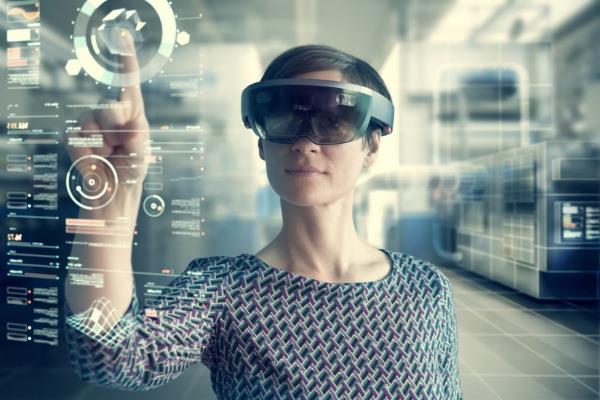 Framework agreement giving Defence and Security customers access to OA/OR decision support services
Delivers a broad scope of analysis to support decision-making in Defence, Security and Resilience across MOD and UK Government
Awarded in April 2020 – a five-year contract worth £250m plus two-year option (£350m)
BAE Systems Digital Intelligence CORDA is prime, bringing in expertise from supporting organisations
Provides access to analysis and decision support expertise:
Open supply chain; 180+ core suppliers including primes, SMEs, consultancies and academia
Provides access to wider skill and expertise base via academic network and Knowledge Transfer Network
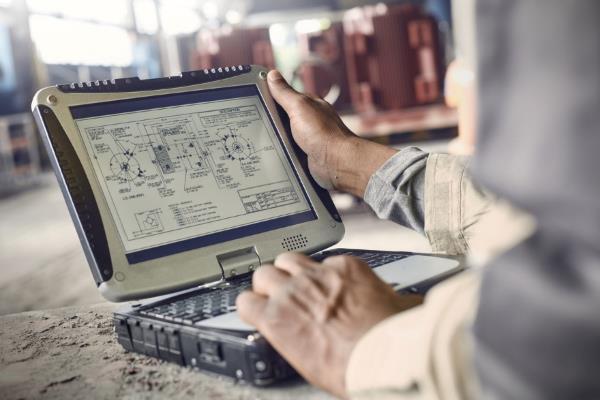 4
Collaboration – the theory
Teams comprising people with diverse backgrounds, cultures, strengths and skills work together to deliver outcomes with high productivity, efficiency and speed

Lots of material in literature
Soliman, Borne, Simoff proposed 7/8 ingredients
Soliman, R. & Braun, Robin & Simoff, Simeon. (2005). The essential ingredients of collaboration. 366- 373. 10.1109/ISCST.2005.1553336.
5
[Speaker Notes: illustrations]
Ingredients for Successful Collaboration (1)
3
3
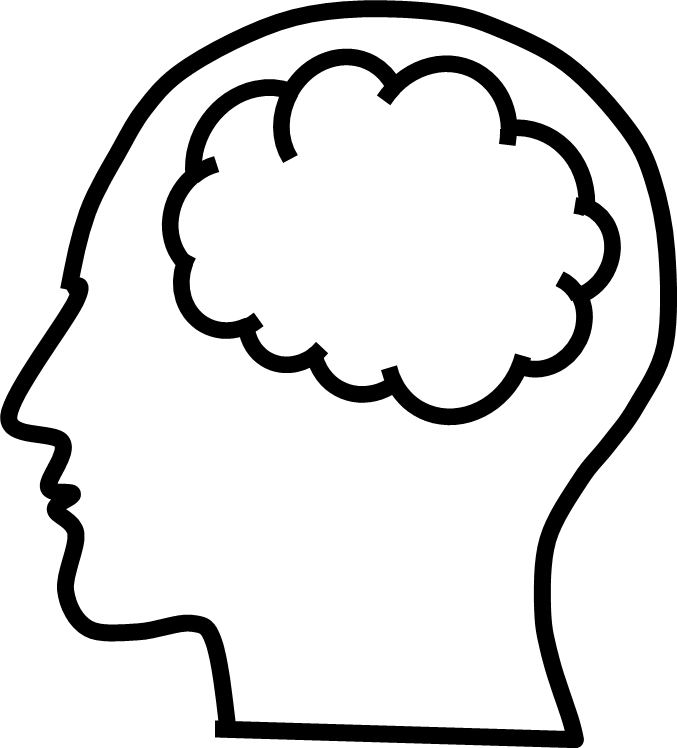 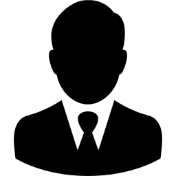 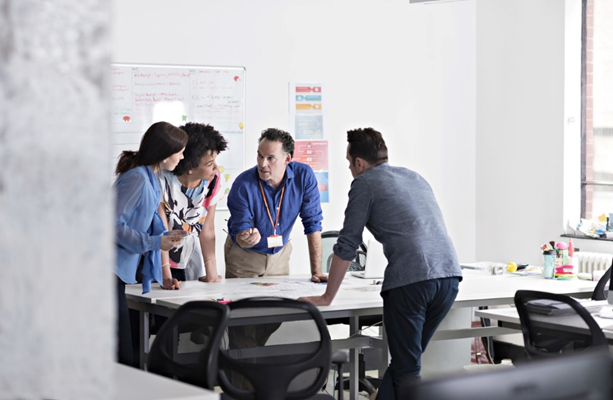 People
Knowledge
Different background, cultures, perspectives, pre-conceptions

Behaviour

Lessen the transactional relationship
Each party having different knowledge and skills


Optimal Utilisation
6
[Speaker Notes: Different backgrounds and cultures can be both +ve and -ve]
Ingredients for Successful Collaboration (1)
3
3
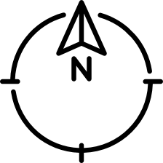 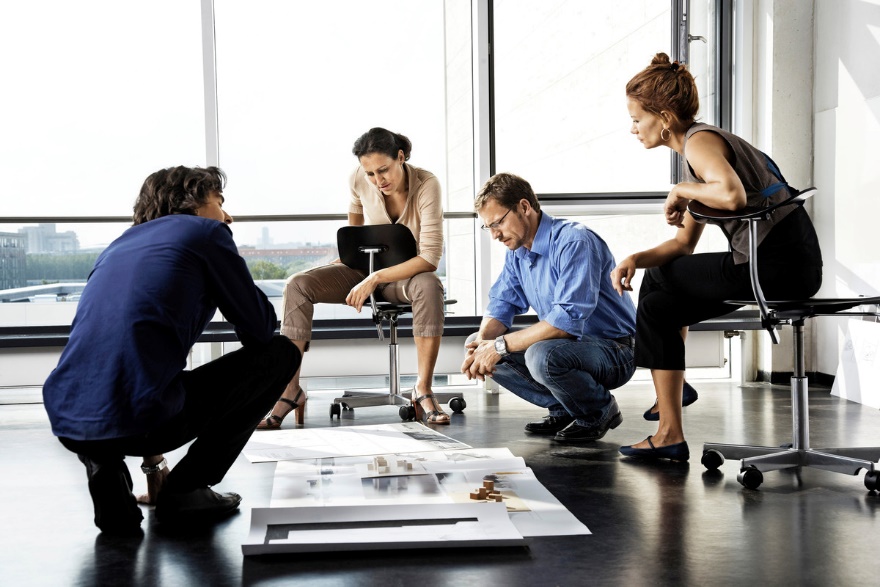 Common Language
Common Objective
Know where you are going (but not necessarily the route)

Roles
Are we all talking (and understanding?!) the same thing?

Need to be alive to nuances and ‘falling between cracks’
7
[Speaker Notes: Different backgrounds and cultures can be both +ve and -ve]
Ingredients for Successful Collaboration (2)
3
3
3
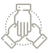 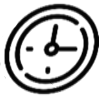 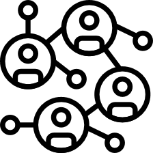 Shared Space
Time
Interaction
Environments within which to collaborate – physical/virtual + information environment (e.g. Kahootz)
The touch points that enable collaboration

F2F, embedded floor plate, workshops, sprints etc.
Choosing when, and for how long to interact.
8
Barriers to Successful Collaboration
Attitude & trust
Start with the right attitude

Mis-alignment of goal or disagreement on the journey
Be open to different approaches

Breakdown in communication particularly when there are ‘bumps’ in the road

Don’t be too quick to ‘press the emergency button’ (commercial and contractual)
9
[Speaker Notes: Understanding ethos
Yes there are organisational and business model differences but both parties are striving for the same end goal]
How ASTRID helps
Ethos
Encourages direct customer – supplier interaction. ASTRID PMO is here to facilitate not ‘control’

Sourcing channel
Collaborative allows individual organisations to submit bids
We then use evidence to select the best team
Comprehensive
On large tasks we offer a ‘matching service’

Kahootz
Collaborative working environment, accredited to OS
10
[Speaker Notes: ASTRID there to facilitate relationships, support and add value.]
Some examples of good collaboration (1)
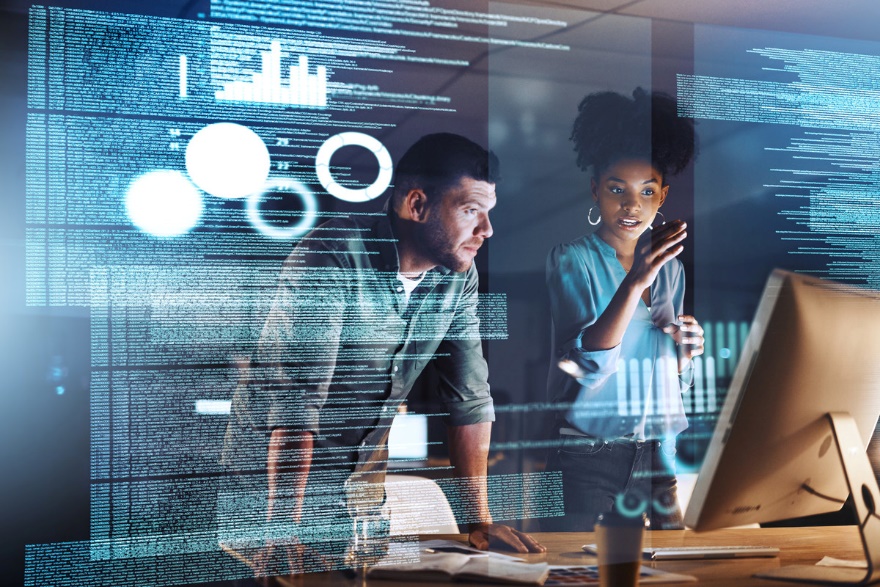 Task 094 – Maritime Surveillance Study
Close involvement with supplier and customer. Customer actively suggesting solutions and helping with stakeholder access etc. Team building even involved a trip aboard an FPV and attendance at an exercise

Task 048 – AFSIM
Joint working and fully embedded team on Dstl floorplate 

Task 152 – Concept Development Support
Many collaborative sessions between Dstl and Supplier
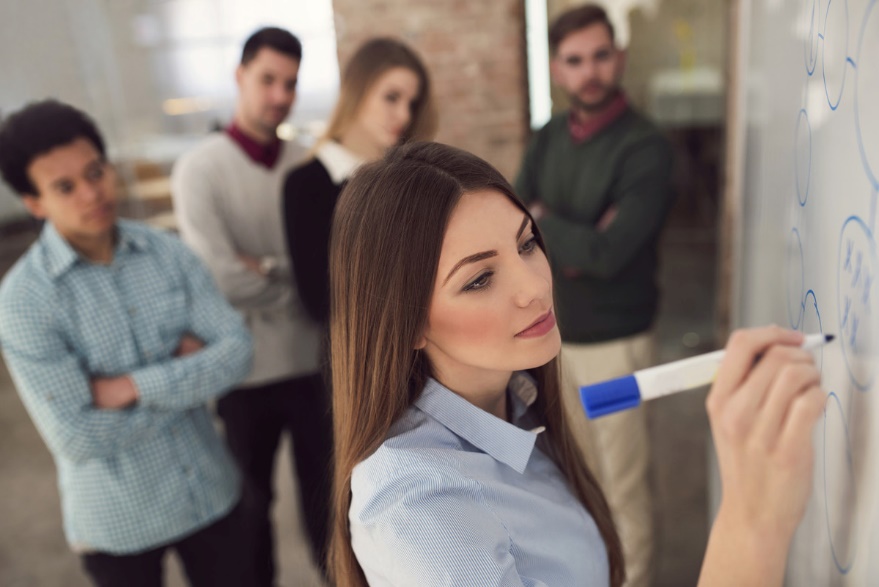 11
Some examples of good collaboration (2)
Task 040 – Force Optimisation and Experimentation
One team approach – many exercise deployments

Task 209 – Reserve Forces Review
Over 70 interviews required – real partnership between customer and supplier to organise and administer. Critical component to the work with some risk – collaboration made it a smooth process

Task 197 – Cost to deliver (mil. Logs)
Stakeholder engagement a key challenge including data extraction/input
Regular communication and a ‘one team’ approach ensured success
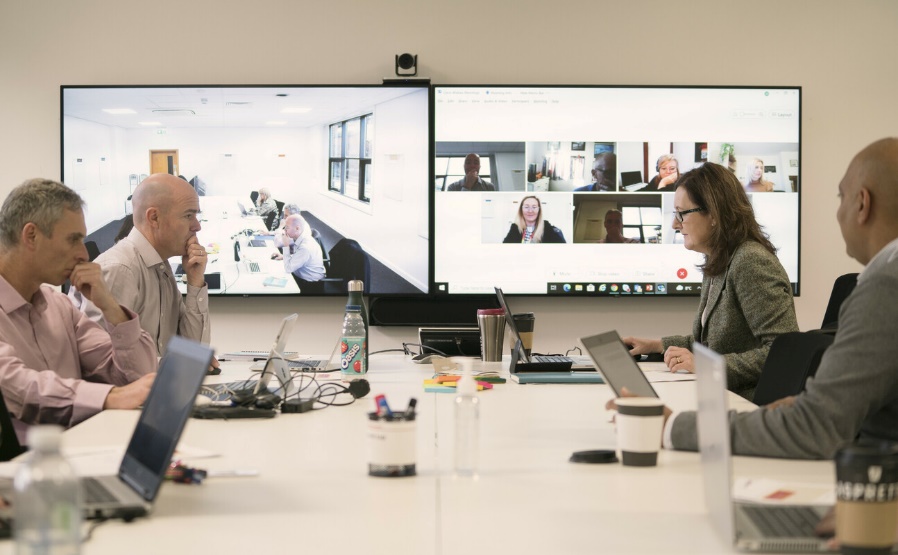 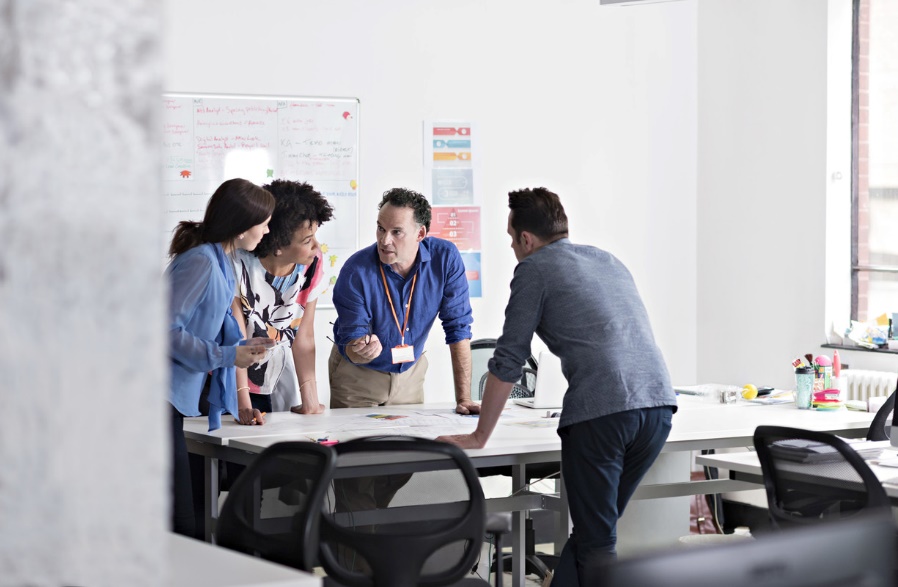 12
Summary
Need to have the right attitude and behaviours
Be open, expect openness

Need to ensure goal is common; all parties on the same page

Build relationships

Needs to be give and take from both sides when ‘bumps’ occur

Don’t stop the communication
What are the ingredients of good collaboration?
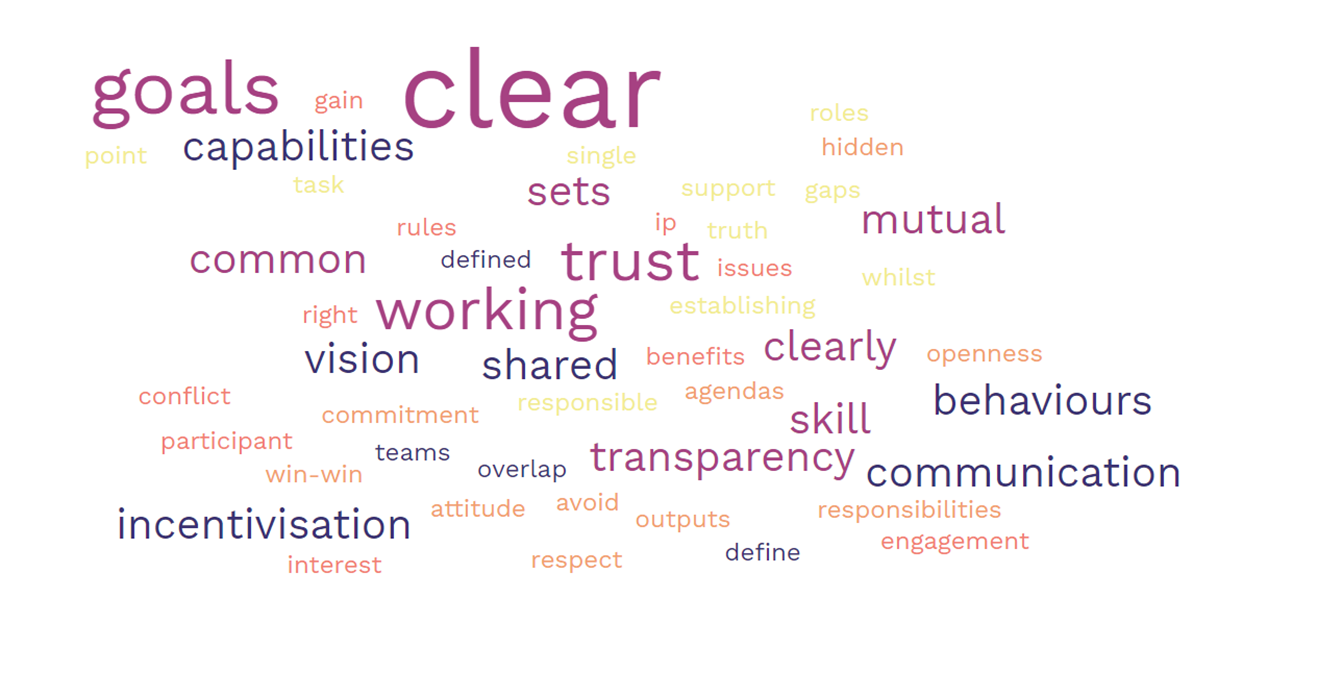 13
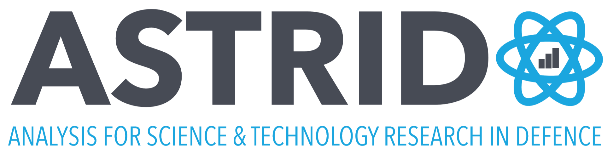 For more details on ASTRID, please email ASTRID@baesystems.com
14